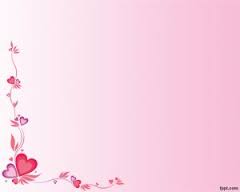 MELHORIA DA DETECÇÃO PRECOCE DO CÂNCER DE COLO DE ÚTERO E MAMA DAS MULHERES NA FAIXA ETÁRIA ENTRE 25 E 69 ANOS DE IDADE NA ESF ARVOREZINHA.BAGÉ/RSELAYNES ABREU MOYA
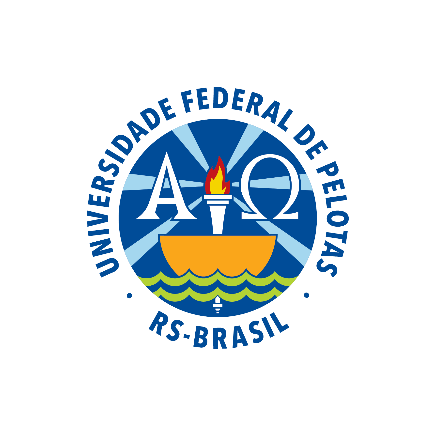 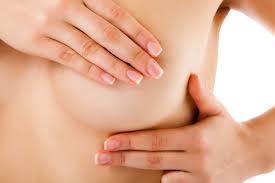 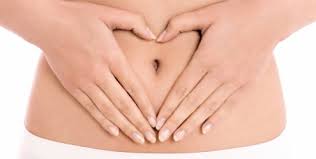 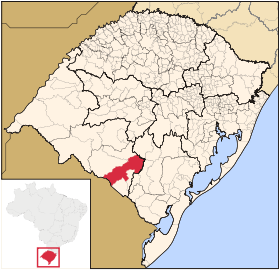 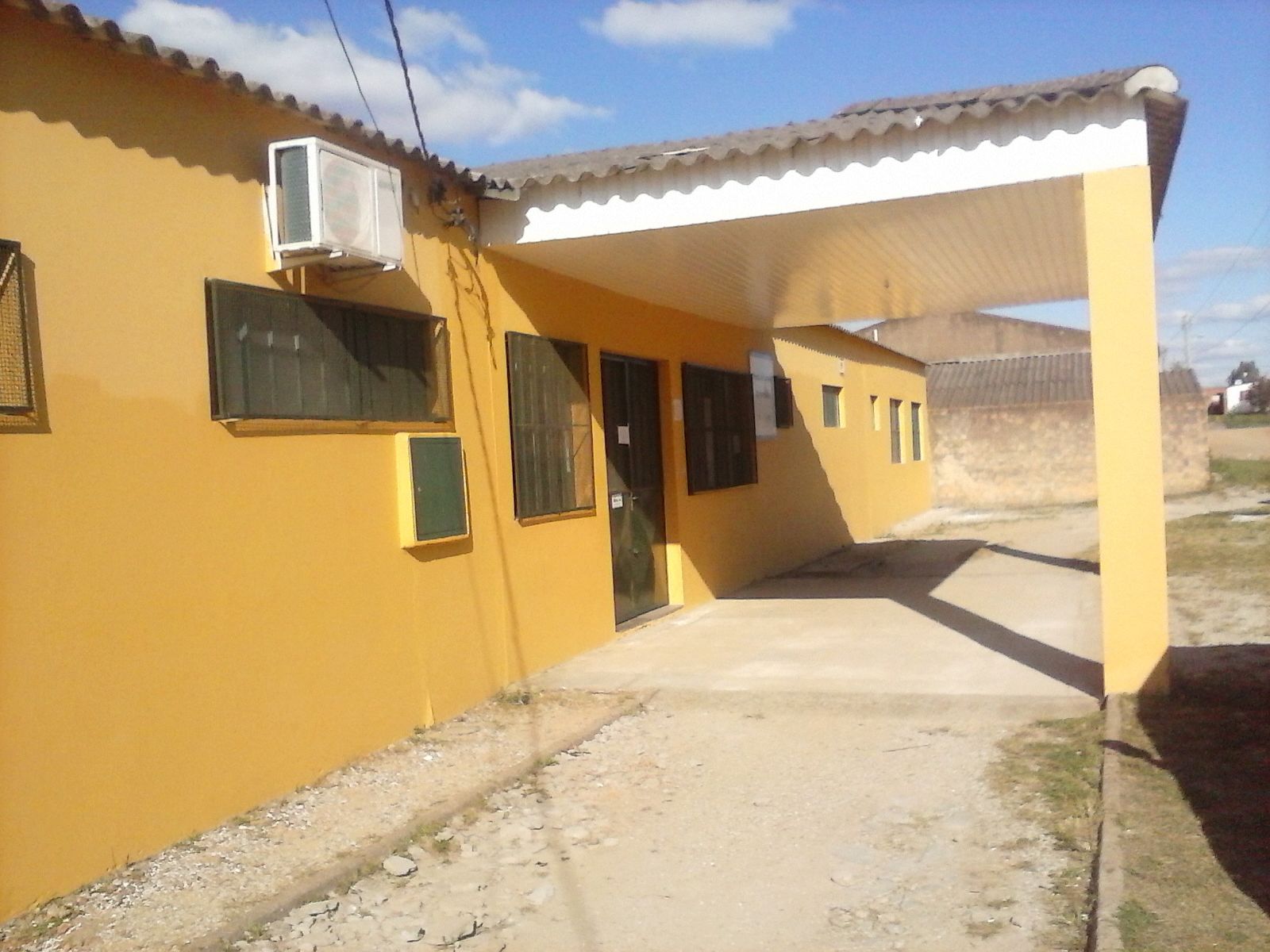 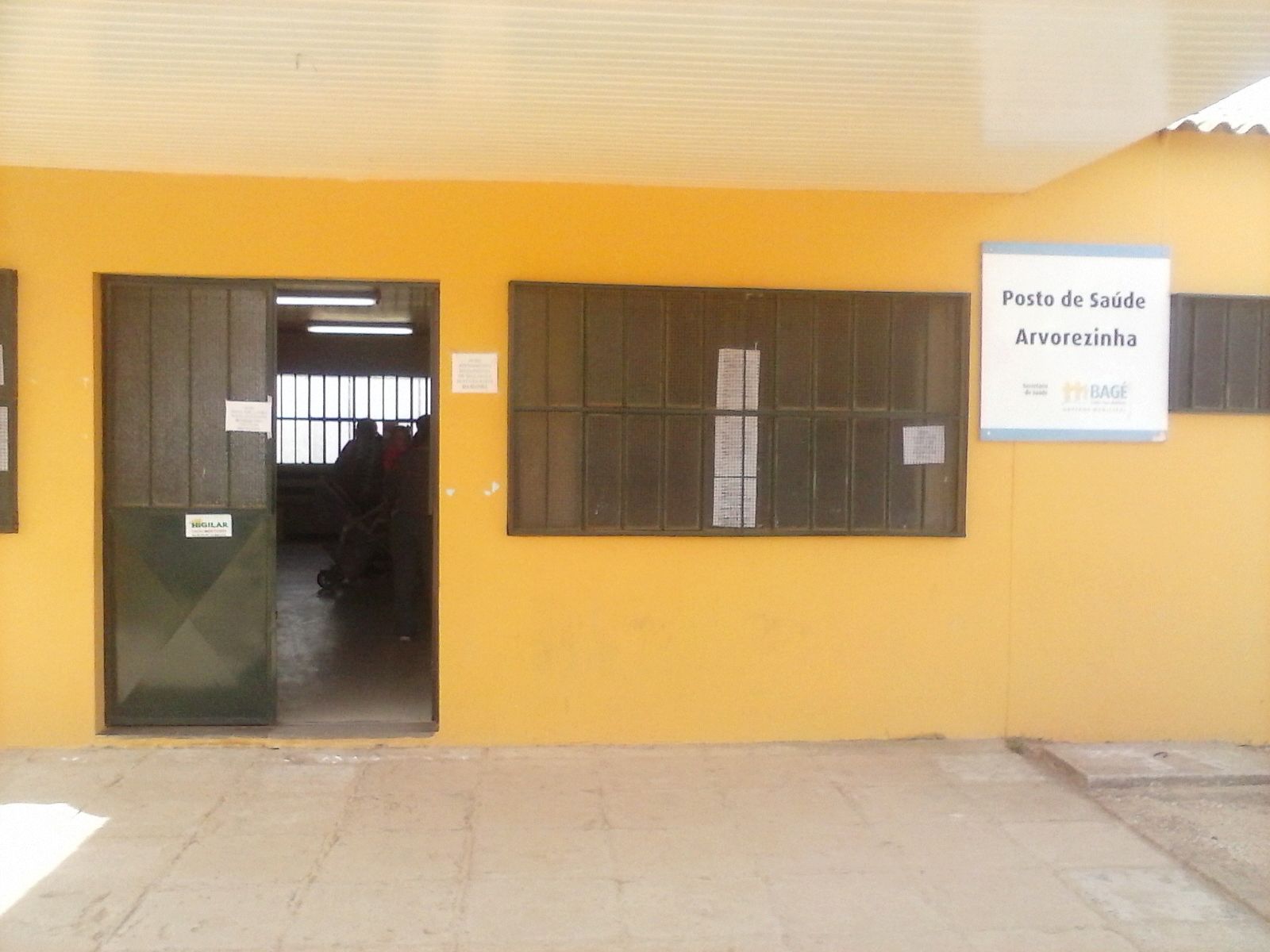 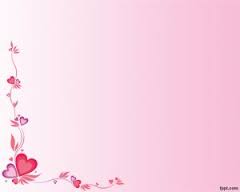 ESTRATÉGIA DE SAÚDE DA FAMÍLIA ARVOREZINHA
EQUIPE DE SAÚDE
MÉDICA
ENFERMEIRA
TÉCNICA DE ENFERMAGEM
2 AGENTES COMUNITÁROS
RECEPCIONISTA
AUXILIAR DE HIGIENIZAÇÃO
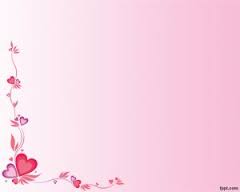 SITUAÇÃO DA AÇÃO PROGRAMÁTICA NA UBS


AO INICIO DO PROJETO DE INTERVENÇÃO NA NOSSA ÁREA DE SAÚDE NÃO EXISTIA NENHUM REGISTRO  DE COLETAS DE CP NEM MAMOGRAFIA.
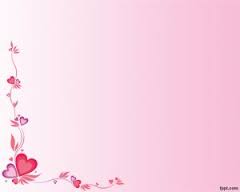 OBJETIVO   GERAL
AMPLIAR A COBERTURA DE DETECÇÃO PRECOCE DO CÂNCER DE COLO DE ÙTERO E DE CÂNCER DE MAMA  DAS MULHERES NA FAIXA ETÁRIA  ENTRE 25 E 69 ANOS DE IDADE NA UNIDADE DE SAÚDE DE ARVOREZINHA.
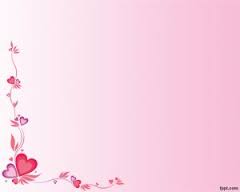 AÇÕES REALIZADAS
Médica
 Enfermeira
 Téc. de  enfermagem
 Recepcionista
Acolhimento das mulheres
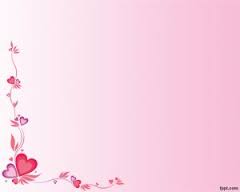 CAPACITAÇÃO
REUNIÕES DA EQUIPE
SOLICITAÇÃO DE MAMOGRAFIA
COLETA DE EXAME CITOPATOLÓGICO
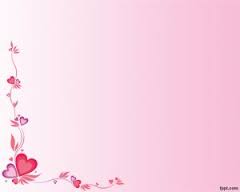 LOGÍSTICA
Prontuários
Fichas espelhos
Protocolos
Computadores
Impressoras
Planilha Eletrônica
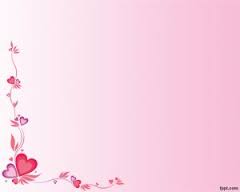 RESULTADOS REFERENTES AO CÂNCER DE 
COLO DO ÚTERO
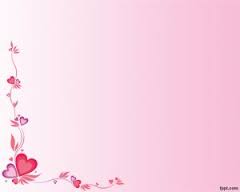 OBJETIVO 1
  AMPLIAR A COBERTURA DE DETECÇÃO PRECOCE DO CÂNCER DE COLO.
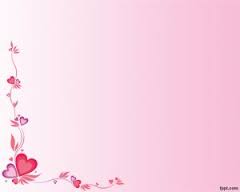 Meta 1.1  Ampliar a cobertura de detecção precoce do câncer de colo de útero das mulheres na faixa etária entre 25 e 64 anos de idade para 25%.
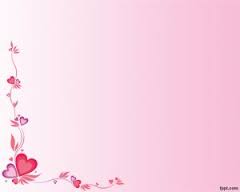 OBJETIVO 2
 
MELHORAR A QUALIDADE DO ATENDIMENTO DAS MULHERES  QUE REALIZAM DETECÇÃO PRECOCE DE CÂNCER DE COLO DE ÚTERO NA UNIDADE DE SAÚDE.
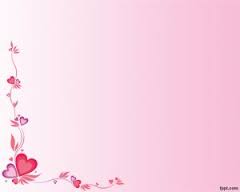 Meta 2.1 Obter100% de coleta de amostras satisfatórias do exame citopatológico de colo de útero.
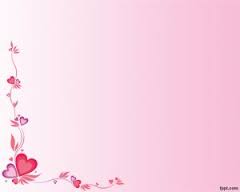 OBJETIVO 3
MELHORAR A ADESÃO DAS MULHERES À REALIZAÇÃO DE EXAME CITOPATOLÓGICO DE COLO DE ÚTERO.
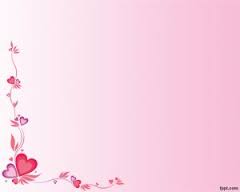 Meta 3.1 Identificar 100% das mulheres com exame citopatológico alterado sem acompanhamento pela unidade de saúde
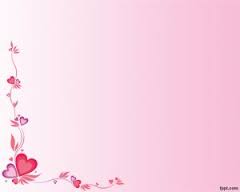 Meta 3.2: Identificar 100% das mulheres com mamografia alterada sem acompanhamento pela unidade de saúde.

Meta 3.3: Realizar busca ativa em 100% de mulheres com exame citopatológico alterado sem acompanhamento pela unidade de saúde.

Meta 3.4: Realizar busca ativa em 100% de mulheres com mamografia alterada sem acompanhamento pela unidade de saúde
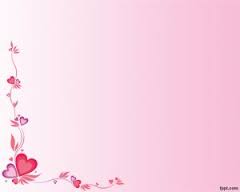 OBJETIVO 4

 MELHORAR O REGISTRO DAS INFORMAÇÕES.
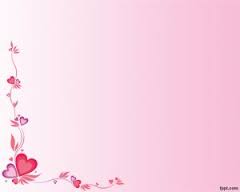 Meta  4.1  Manter registro da coleta de exame citopatológico de colo de útero  em registro específico em 100% das mulheres cadastradas.
18
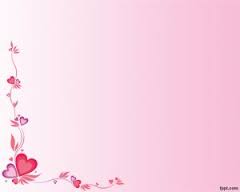 OBJETIVO 5

 MAPEAR AS MULHERES DE RISCO PARA CÂNCER DE COLO DE ÚTERO.
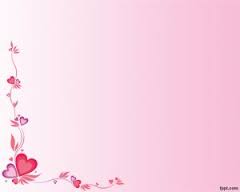 Meta  5.1   Pesquisar sinais de alerta para  câncer de colo de útero em 100% das mulheres entre 25 e 64 anos.
61
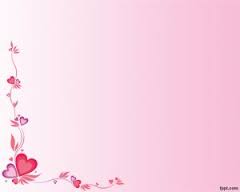 OBJETIVO 6

PROMOVER A SAÚDE DAS MULHERES QUE REALIZAM DETECÇÃO PRECOCE DE CÂNCER DE COLO DE ÚTERO E DE MAMA  NA UNIDADE DE SAÚDE.
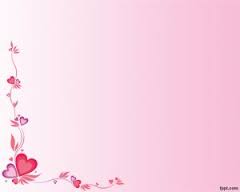 Meta 6.1 Orientar 100% das mulheres cadastradas sobre doenças sexualmente transmissíveis (DST) e fatores de risco para câncer de colo de útero.
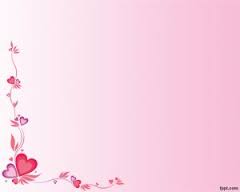 RESULTADOS REFERENTES AO CÂNCER DE 
MAMA
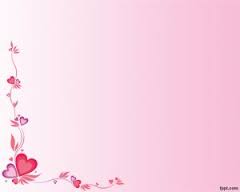 OBJETIVO 1
AMPLIAR A COBERTURA DE DETECÇÃO PRECOCE DO CÂNCER DE MAMA.
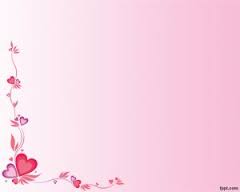 Meta 1.1 Ampliar a cobertura de detecção precoce do câncer de mama das mulheres na faixa etária entre 50 e 69 anos de idade para 30%.
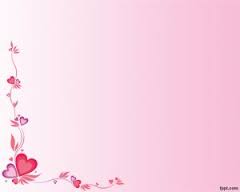 OBJETIVO 2

MELHORAR A QUALIDADE DO ATENDIMENTO DAS MULHERES QUE REALIZAM DETECÇÃO PRECOCE DE CÂNCER DE MAMA NA UNIDADE DE SAÚDE.
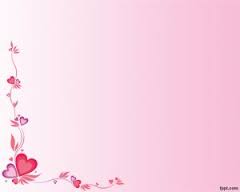 Meta 2.1 Obter 100%  de exame satisfatórias de mamografias
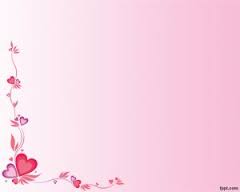 OBJETIVO 3
MELHORAR A ADESÃO DAS MULHERES À REALIZAÇÃO DE MAMOGRAFIA.
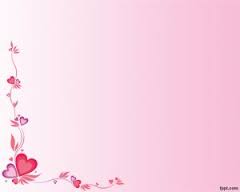 Meta 3.2: Identificar 100% das mulheres com mamografia alterada sem acompanhamento pela unidade de saúde.

Meta 3.4: Realizar busca ativa em 100% de mulheres com mamografia alterada sem acompanhamento pela unidade de saúde
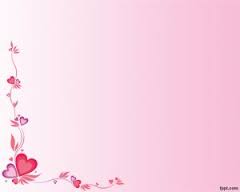 OBJETIVO 5

MAPEAR AS MULHERES DE RISCO PARA CÂNCER DE MAMA.
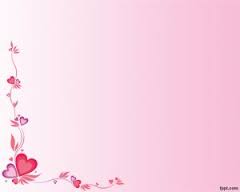 Meta 5.1 Mapear as mulheres de risco para câncer de mama.
31
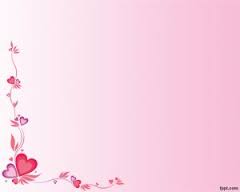 OBJETIVO 6

PROMOVER A SAÚDE DAS MULHERES QUE REALIZAM DETECÇÃO PRECOCE DE MAMA  NA UNIDADE DE SAÚDE.
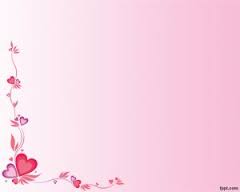 Meta 6.1 Orientar 100% das mulheres cadastradas sobre doenças sexualmente transmissíveis (DST) e fatores de risco para câncer de mama.
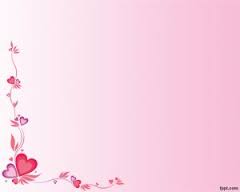 Quais  foram  as 
expectativas iniciais ?
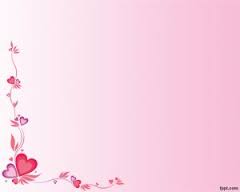 Que Significou 
o curso?
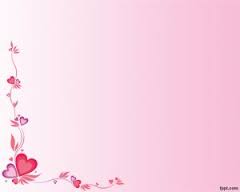 Aprendizagem
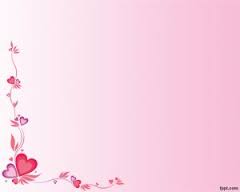 MUITO
 BRIGADA